2024 Safety Coalition MeetingApril 25, 2024
Kathy Combs, TDOT Sr. Freight Planner
Safety First
Safety (fatalities 2022 vs 2023   – 1,327 vs 1,220 (9% increase)
Pedestrians – 186 vs 205 (10% decrease)
Unrestrained – 40%! 
Growth  = Congestion
Tennessee – 10th cost of Congestion (11.1% increase over 2022)
Nashville Metro – 9th cost of Congestion overall in urban
Timeline to success  - Implementation of projects takes awhile
Safety YTD in 2023 (through 4-22) – 306 (2024) vs 380 (2023) (21% decrease) Why?
Pedestrians – 38 in 2024 vs 64 in 2023 (41% decrease)
Trucks – 43 in 2024 vs 55 in 2023  – 22% decrease- Freight does not stop
Current Role at TDOT
Departments 
Rail Safety
Rail Engineering / Section 130	
State Safety Oversight
Freight Planning / Short line RR grants / Discretionary grants
Multimodal: Transit and Bike / Ped Planning
Passenger Rail efforts
Tennessee’s Freight Modal Assets
Road – Major interstates connecting metro areas 
River – All 5 major cities are connected by water
Runway - Largest Cargo Airport in the World
Rail – All 6 Class 1 railroads
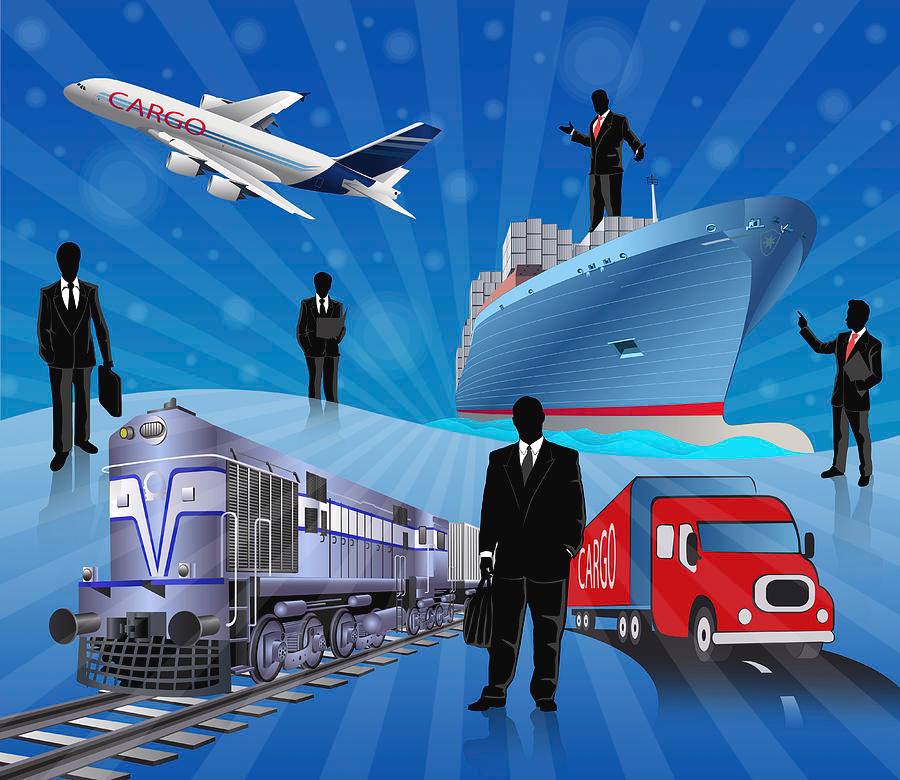 Role at TDOT
What do you focus on at the Department? 

‘Right Freight on the Right Mode at the Right Time’
Completed Freight Projects: 2022 - 2023
Memphis Freight Flows – WSP – Completion 
Duplication of NEP Project – Completion 2022
Bottleneck Analysis: December 2022
Water Research Project: University of Memphis, 2023    
BlueOval Transit Study – November 2023 
Return on Investment Short Line Project – December, 2023
Ongoing Freight Projects
IIJA or BIL 
More emphasis on FHWA grants for leveraging $$$
Smith County Truck Parking Rest Area – MPDG award
3rd River Bridge - $1 Billion project 
Weigh in Motion – Full scale operation in Tennessee in 2024
Truck Parking Project – Ongoing – In final review
Concerns with Freight in Tennessee
Safety
Congestion
Truck Parking issues – MPDG win in Smith County
Cost of projects
Competing interests for funding
State Freight Programs to Enhance Transportation
Short Line Railroad Program - $20 million 
CRISI win last year – 42 timber bridge bundle - $23 million win 
IMPROVE Capital - $21 million for transit agencies
MMAG - $18 million annual budget
Water TEF - $50 K
Highway Grade Crossing Program - $5.4 million (Federal)
Federal Discretionary Grant Programs to Enhance Transportation
Highway Grade Crossing Program - $5.4 million – Federal allocation
Other Programs from USDOT (98) - 70 alone from USDOT!
PIDP - $650 Million
MPDG - $4.9 Billion (INFRA, Mega, Rural) 
RCE - $573.2 Million 
RAISE - $1.5 Billion
CRISI - $1.4 Billion
DOT Discretionary Grants Dashboard | US Department of Transportation
Contact Information
Kathy Combs
Kathy.L.Combs@tn.gov
615-741-7894